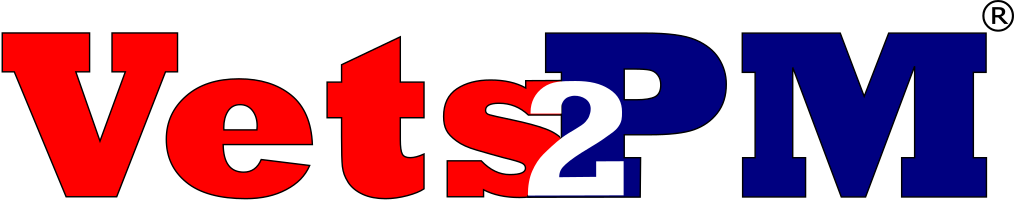 Process  Blueprint Guide
Between 60 – 30 Days to Class Start– We help  you prepare!
After AF COOL Funded
<7 Days to Class
Class Starts
Class Completed
~ 30 Days Post Class…
AFGM2020-01 Has suspended AFCOOL, click for the Unit Funds SF-187 and Commander MFR